21st Meeting of the North Indian OceanHydrographic CommissionNational Report by
SRI LANKA
Main achievements during the year
Publishing of Colombo Harbour ENC (LK5G03D4) – Western port of Sri Lanka

Launching of MSDI web portal for Sri Lanka

Joint survey to reconfirm baseline of Sri Lanka with Land Survey Department

Establishment of database and online data processing unit for Crowd Sourced Bathymetry (CSB)

Conduct Survey in Anawilundawa Sanctuary to assist Mangrove Restoration site

Production of the Nautical Chart of Puttalam Harbour
Main challenges and/or obstructions
Updating  old Survey Data of the National Charts

Lack of Cartography qualified professionals  

Lack of equipment to undertake Hydrographic surveys (Eg. MBES)

Covid -19 pandemic affected all activities including planned hydrographic surveys & Capacity Building (CB) activities

Fund limitation due to present economic crisis in the country
Progress on Surveys
Surveys in support of national charting

Surveys in support of defence requirements 

Surveys in support of projects of national interest

Surveys as consultancy service
Progress on Charting
Updated ENC Cells including recently created Colombo Harbour ENC

Production of ENCs in all scale bands with new survey data is in progress 

Production of own INT charts for Colombo harbour & Approaches, and Colombo to Sangamankanda is in progress
Progress on Maritime Safety Information (MSI)
Issuing of Notices to Mariners through UKHO

Dissemination of NAVAREA warnings through NAVAREA VIII Coordinator
Progress on MSDI
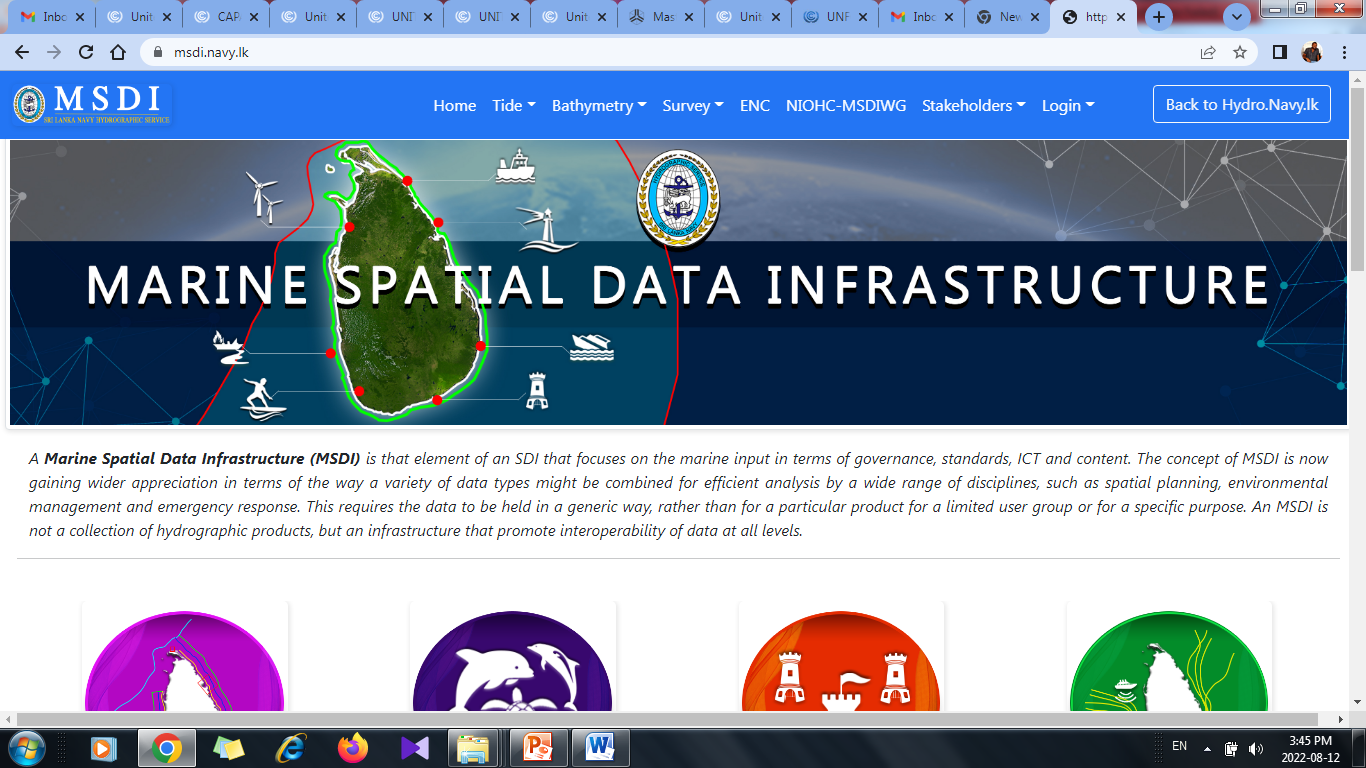 Ministry of Defence currently maintains data repository with respect to hydrographic and oceanographic data of the country. 

Online portal for National MSDI was launched on 25th February 2022
Capacity Building
Contribution
Survey Recorder III & Survey Recorder II at Navy Hydrographic School
Training modules for Universities including practical training

Request for Support
CAT ‘B’ Cartographic Training 
CAT ‘A’ and CAT ‘B’ Hydrography training
Cartographic training for production of ENCs, Additional Military Layers (AMLs) & Paper Nautical Charts and their maintenance
Training and capacity building on MSI & MSDI
Joint surveys in SL waters with MB / LIDAR surveying and processing capabilities
Contribution to the region
ENC production to cover the SLOC coming under National Maritime Jurisdiction has been given a higher precedence

Remain open for Regional Cooperation on Hydrographic matters

Commitment towards Seabed 2030
Lessons learnt to share
Need of proper mechanism for MSDI implementation in the country

Utilization of virtual platform to meet the CB requirements by implementing virtual programmes 
 		Ex. “Learn through Each Other” programme 2021

Necessity of the regional assistance for the mitigation of maritime hazards and the collective collaboration

Necessity of migrating production of ENCs from S-57 to S-100
Success stories to share
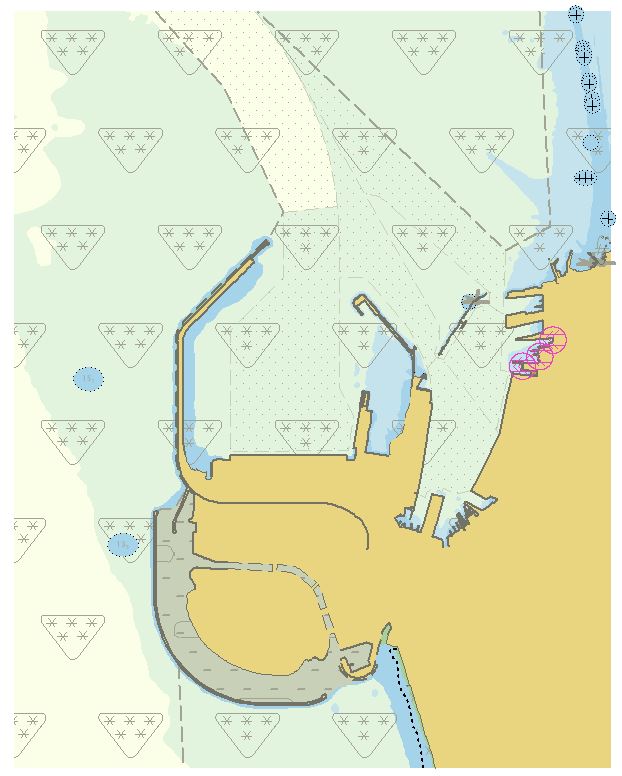 Publishing  of Colombo Harbour ENC (LK 5G03D4) through UKHO

Launching of National MSDI Web portal for Sri Lanka
THANK YOU !
Anawilundawa wetland
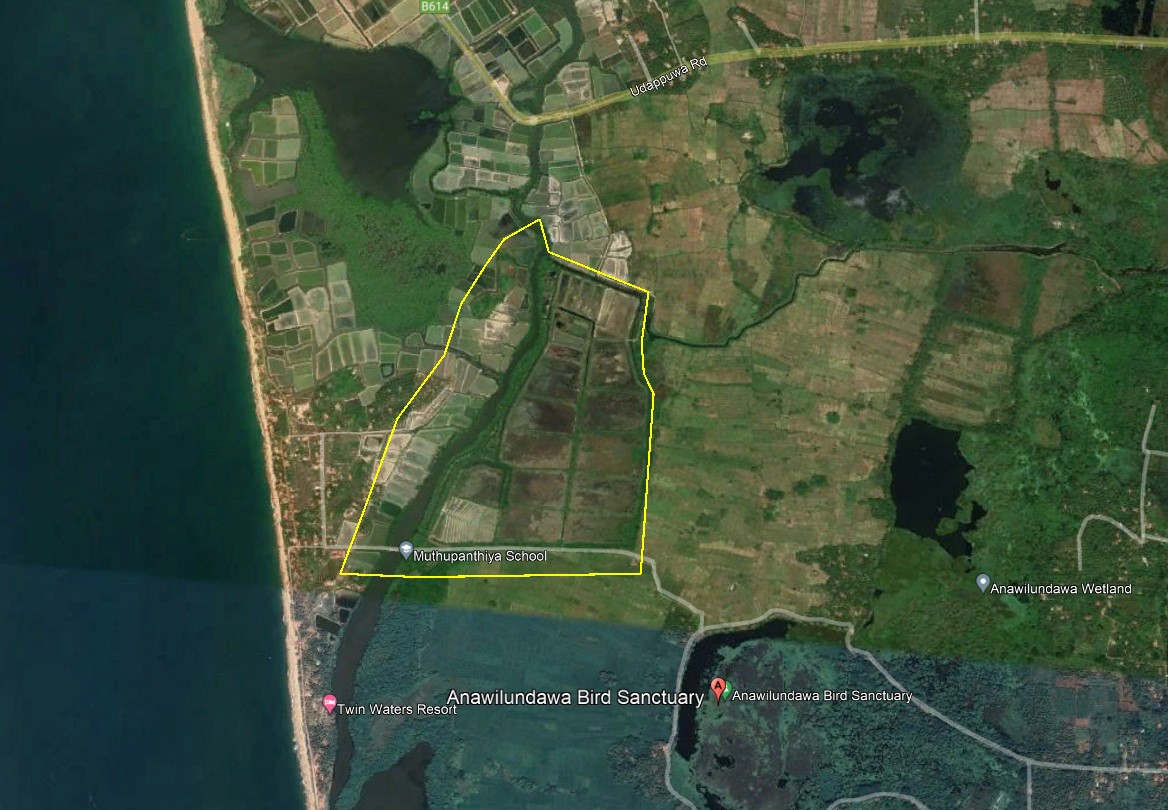 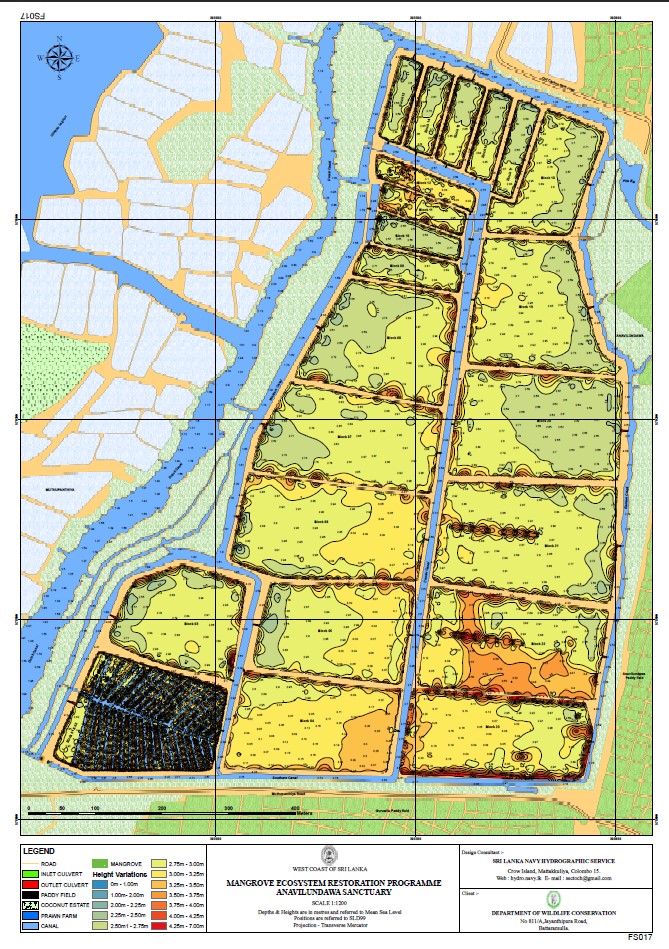 Puttalama Harbour Nautical Chart
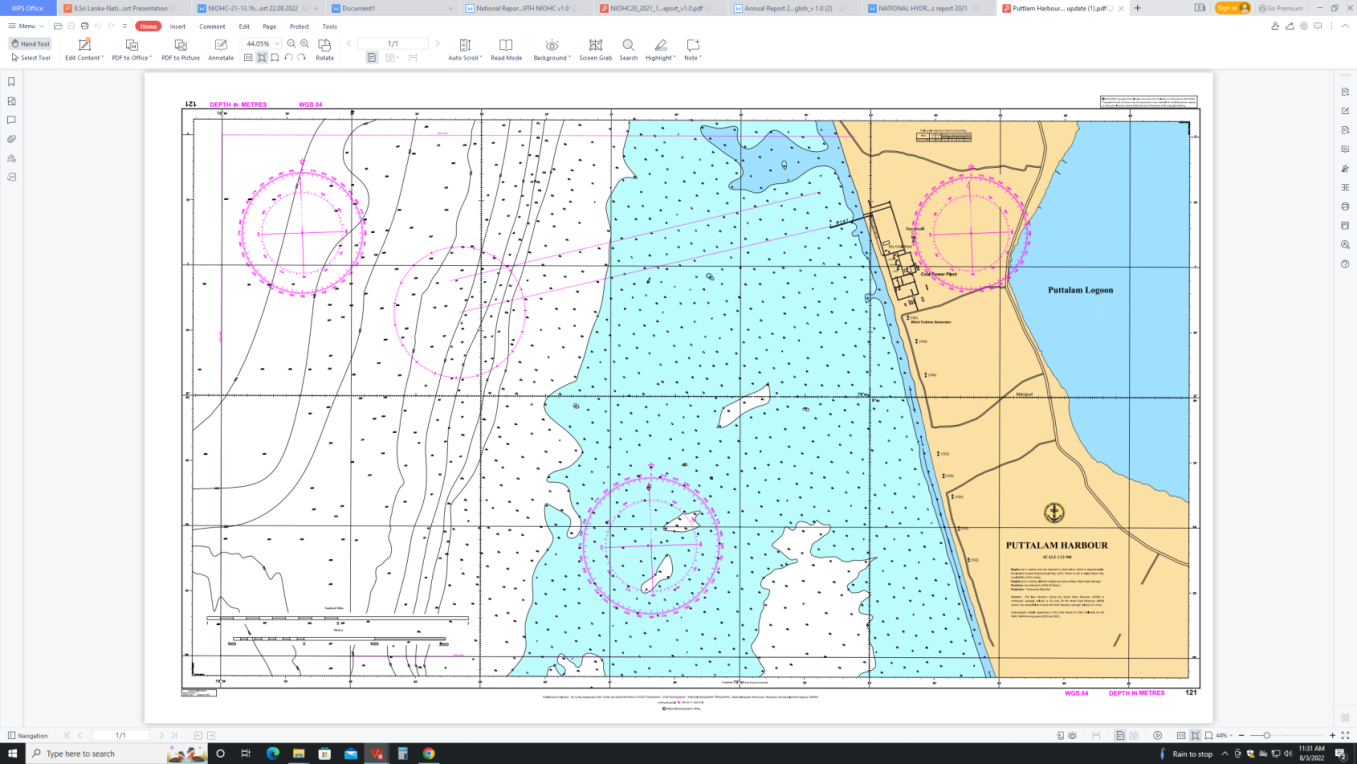